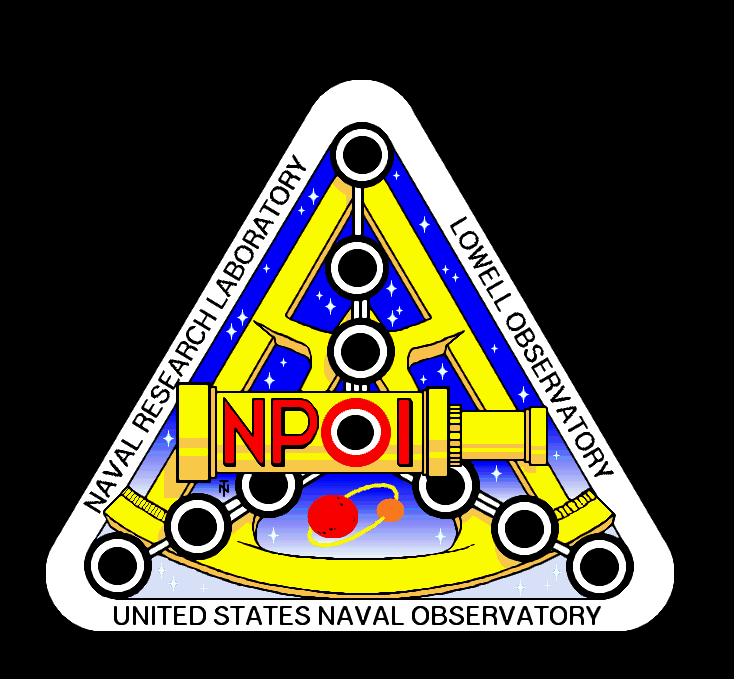 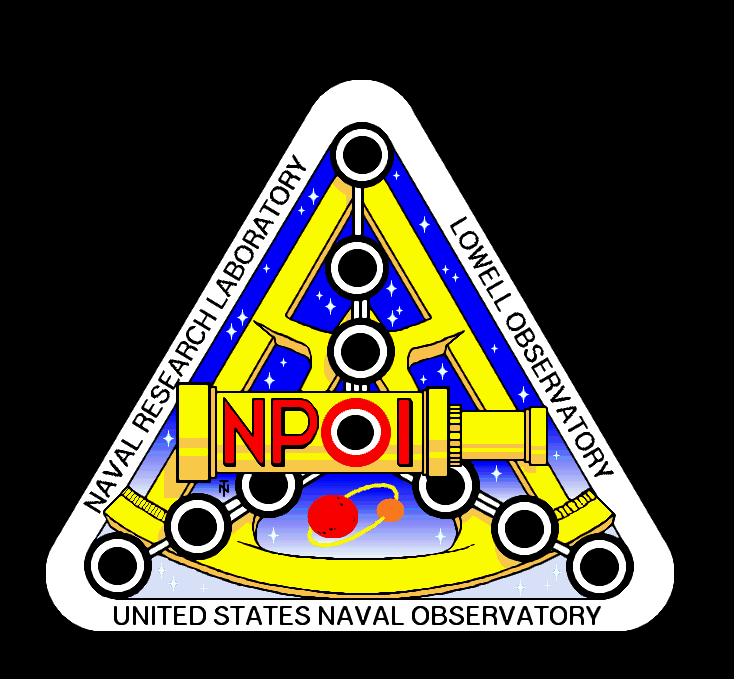 Lightweight Seal Plates and Quick Connect Snoots for Fast Delay Lines at the Navy Precision Optical Interferometer
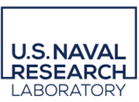 Team Members:
Bradley Kingsley
Dustin Haines
Trung Son Nguyen
Group_09/20/22_NPOI_Capstone_P5
[Speaker Notes: NPOI Capstone is sponsored by the Navy Research Lab and the Navy precision Optical Interferometer.]
What is an "Interferometer"?
Synthesize a large mirror by using multiple smaller telescopes spread out. 

Delay the light to keep the photons in phase and ensure path length is within a few nanometers.

Vacuum is used to reduce atmospheric disturbance in the wavefront.
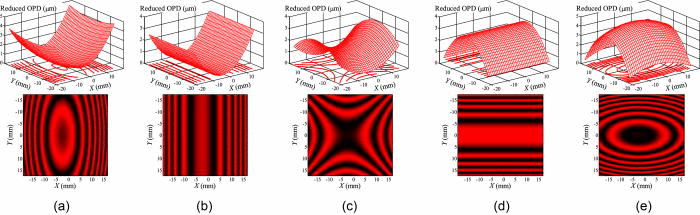 Sponsor Information and Importance
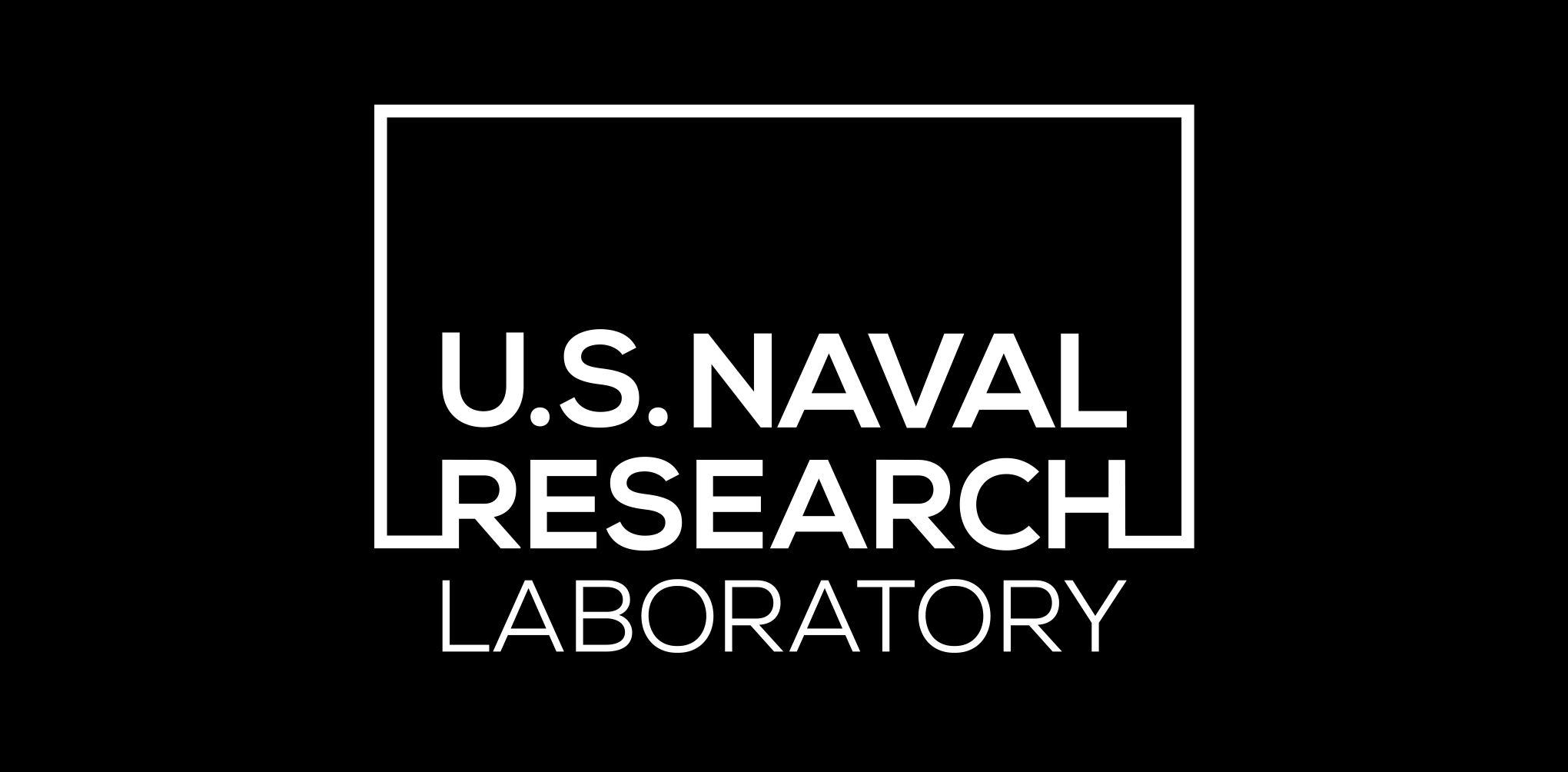 Jim Clark, Director and Chief Engineer
      Naval Research Lab/NPOI

Importance:
Reduce Observation Down Time
Continuing Observations Nightly
Ease Technician Large Equipment Use
Reduce Required Technician Quantity for Disassembly
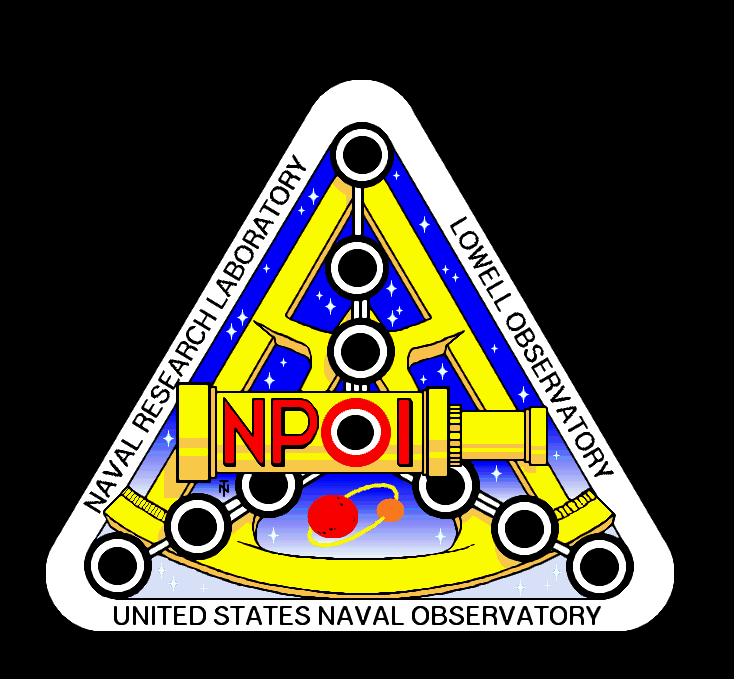 Bradley_09/20/22_NPOI Capstone_P5
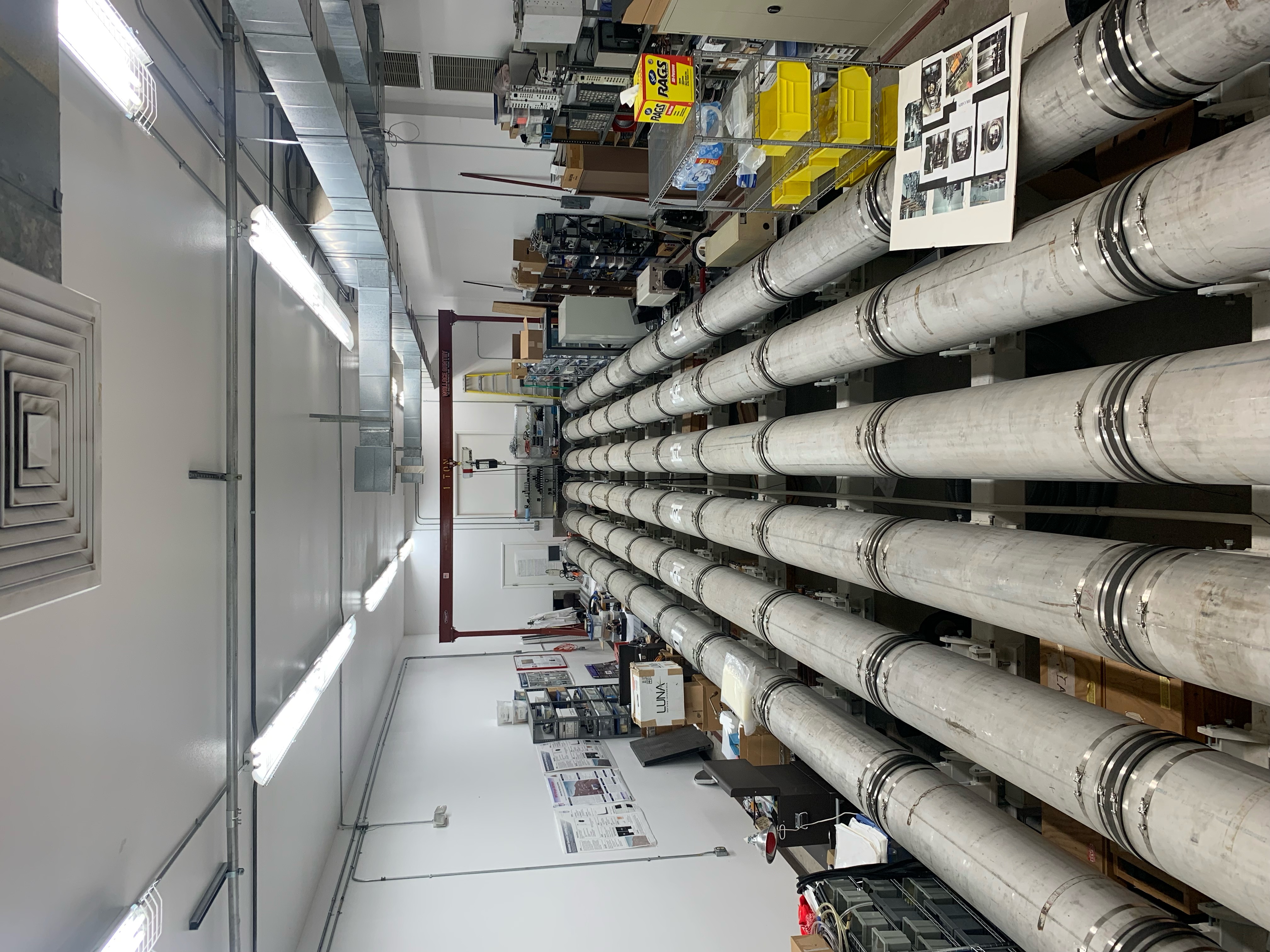 NPOI Capstone Project Description
Design Front & Rear Seal Plates (with sight Ports)
Custom Quick Connect Snoot Design (Metrology & Stellar Light)
Custom Snoot Adjustable Fixture
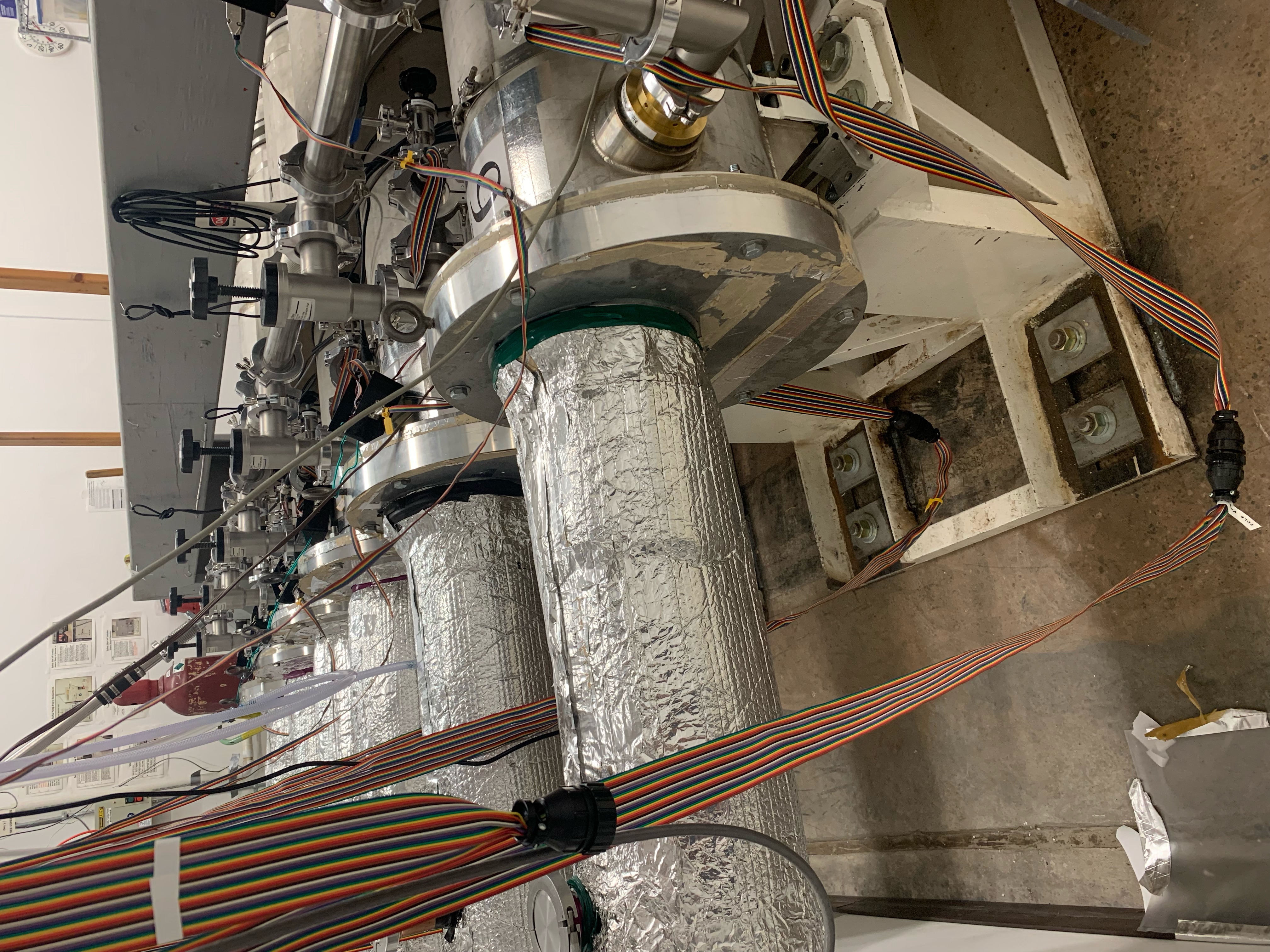 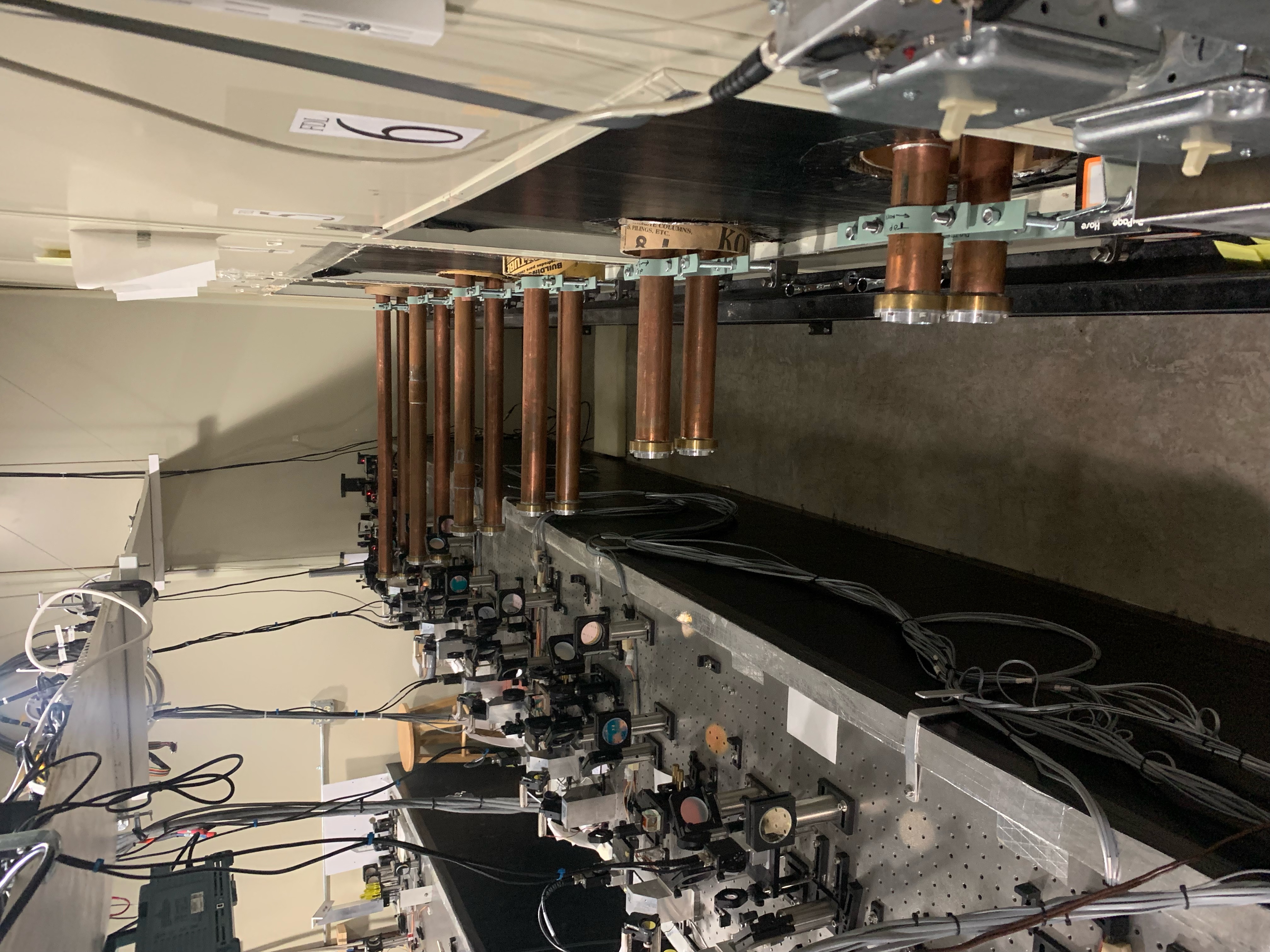 Bradley_09/20/22_NPOI Capstone_P5
State-of-the-Art
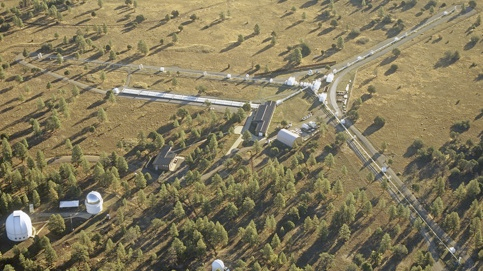 Longest baselines of any optical interferometer in the world
Highest angular resolution
Faint objects
Single stars
Double stars
Etc.
NPOI Site, Flagstaff, AZ (Photo Courtesy of Michael Collier)
Dustin_09/20/22_NPOI Capstone_P5
Background & Benchmarking
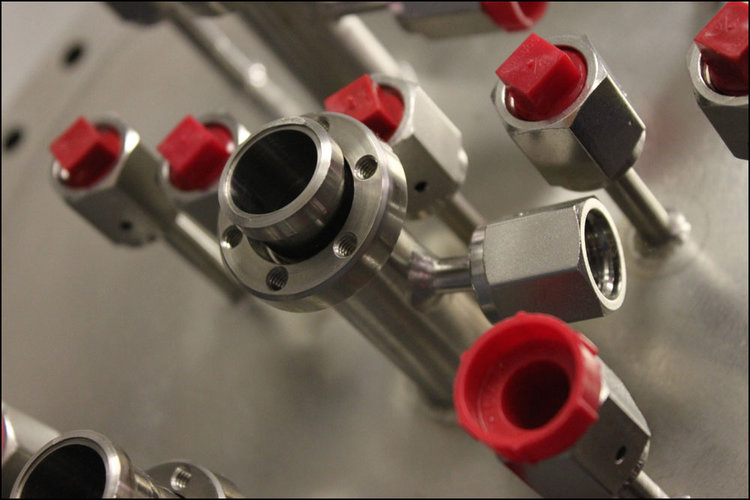 Imperial Machine & Tool CO. Vacuum Chambers
Laser and energy beam precision angular features and intersection points aka sight-ports
Cooling shrouds, gas injectors, showerheads, etc.
https://images.squarespace-cdn.com/content/v1/575ac3f6356fb0c38fb63b52/1476748854370-8MVJ32W2BGA4MDHKZ1LQ/image-asset.jpeg?format=750w
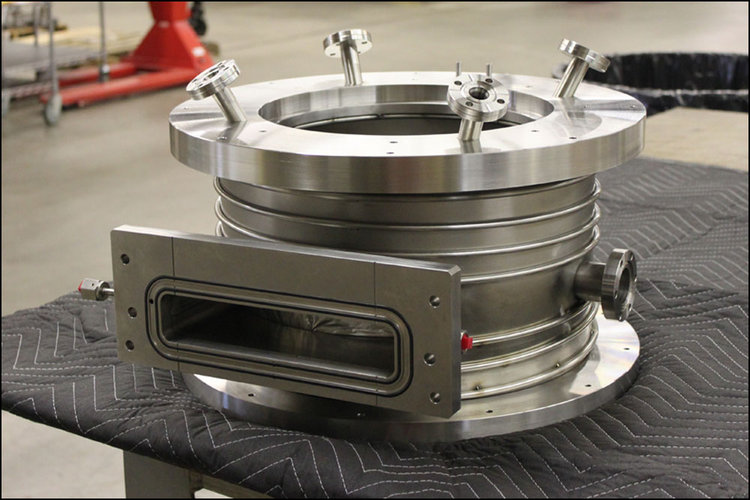 https://images.squarespace-cdn.com/content/v1/575ac3f6356fb0c38fb63b52/1476747741859-WZHBUPZ94JFKK3CUTQMN/image-asset.jpeg?format=750w
Dustin_09/20/22_NPOI Capstone_P5
Background Cont.
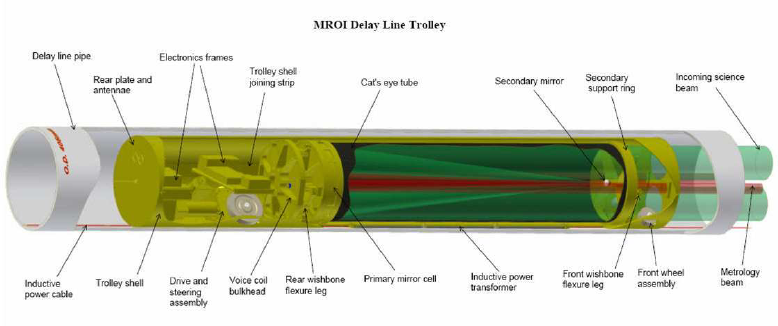 Long-stroke MROI Vacuum Delay lines
Aluminum pipe: good heat dissipation
Aluminum and polymer connecters: good suction, predicted system re-pumping once a week
Difference of < 10 ηm
https://www.researchgate.net/profile/David-Buscher-2/publication/237371110/viewer/AS:114917705261056@1404409924288/background/4.png
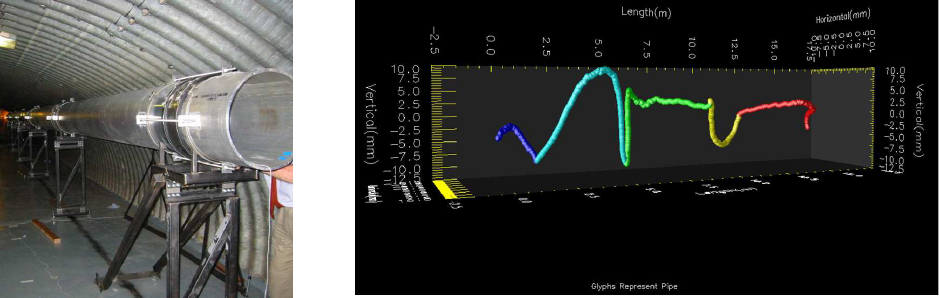 https://www.researchgate.net/profile/David-Buscher-2/publication/237371110/viewer/AS:114917705261056@1404409924288/background/7.png
Dustin_09/20/22_NPOI Capstone_P5
Literature Review
Different materials have different outcomes for  permeability for air and seal's deformation. The team can decide the material used to satisfy customers' need.


The clients need the seal of vacuum tank in good alignment and this source will help the team to during the set-up of the vacuum seal. 


The company has years of experience about making vacuum optical equipment. The team can ask for their help when manufacturing a real seal plate for vacuum tanks.
The Importance of Choosing the Correct Material for Vacuum O-Rings and Vacuum Seals.


Alignment of Vacuum Feed Stations on the Navy Prototype Optical Interferometer 

Imperial Machine & Tool Company
Son_9/20/22_NPOI Capstone_P5​
Customer Needs               Engineering Requirements
Less Than 35 lbs.
Disassembly < 1 Hour
Seals tanks in ATM and in Vacuum (Torr)
Drift < 0.001 in/month
Deformation < 0.010 in
X,Y, adjustment  ±0.5 in
At least 2 sight Ports
Lightweight
User/technician Friendly
Seal to Vacuum
Stable Alignment
Small Deformation
Adjustable Frame
Sight Ports
Son_09/20/22_NPOI Capstone_P5
QFD (House of Quality)
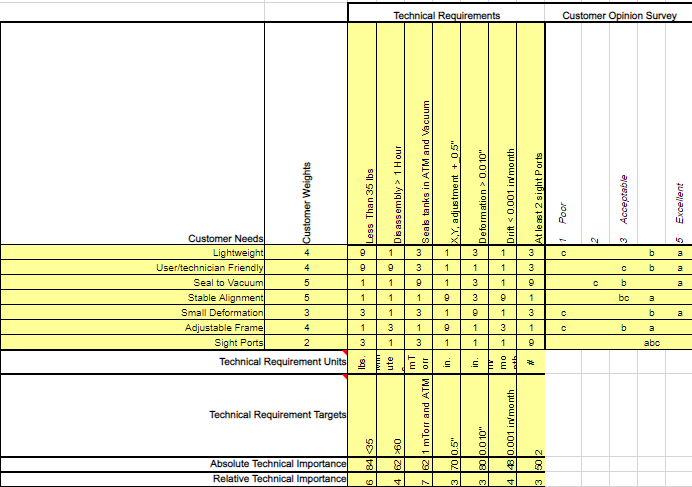 Bradley_09/20/22_NPOI Capstone_P5
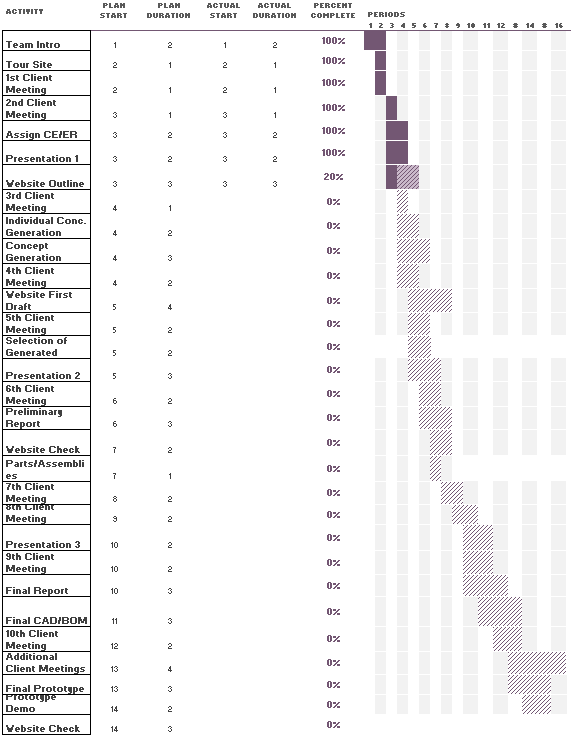 Schedule
Currently on schedule
At least 10 client meetings throughout first semester
Starting working one week before deadlines
Dustin_09/20/22_NPOI Capstone_P5
Costing Analysis
Total Budget: $9,500
Son_09/20/22_NPOI Capstone_P5
Cite Sources
1. 'The Importance of Choosing the Correct Material for Vacuum O-Rings and Vacuum Seals'. Apple Rubber.  [OnlineAccess]. https://www.applerubber.com/hot-topics-for-engineers/the-importance-of-the-correct-material-for-vacuum-o-rings-and-vacuum-seals/
2. J.A. Clark III , J. Murphy, L. Ha, J. P. Walton , J. Howard, J. T. Armstrong, G. C. Gilbreath  , R. B. Hindsley , and T. A. Pauls. 'Alignment of vacuum feed stations on the Navy Prototype Optical Interferometer'. [OnlineAccess]. https://apps.dtic.mil/sti/pdfs/ADA477246.pdf
3. 'Vacuum Chambers and Optical Equipment'. Imperial Machine & Tool CO. [OnlineAccess]. https://www.imperialmachine.com/vacuum-chambers
4. 'The long-stroke MROI vacuum delay lines from concept to generation' [OnlineAccess]. https://www.researchgate.net/publication/237371110_The_long-stroke_MROI_vacuum_delay_lines_from_concept_to_production
Son_09/20/22_NPOI Capstone_P5​